Accomplishments
2015-2016
BHS Fall 2015
Continuous School Improvement
From Good to Great
PROCESS OVERVIEW
Curriculum	Quarterly	Data & 	SI	        Improve
Standards	Exams		Discussion	PD	        Student
							Eval	       Achievement
School ImprovementGoals
How did we do?
All teachers will work in a PLC to collect and analyze data from CQEs
Teachers will use 
Item Analysis
To Determine Trends
And
Identify Areas of Need
Using Illuminate
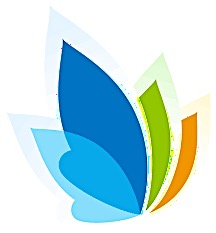 Overview
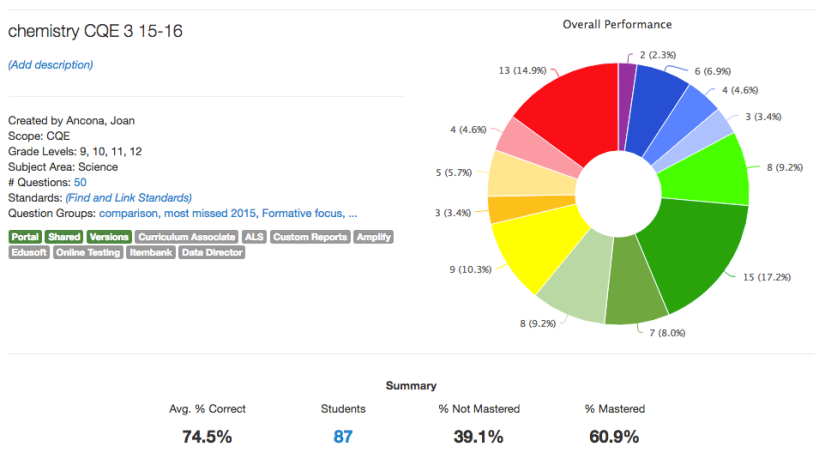 Student Responses
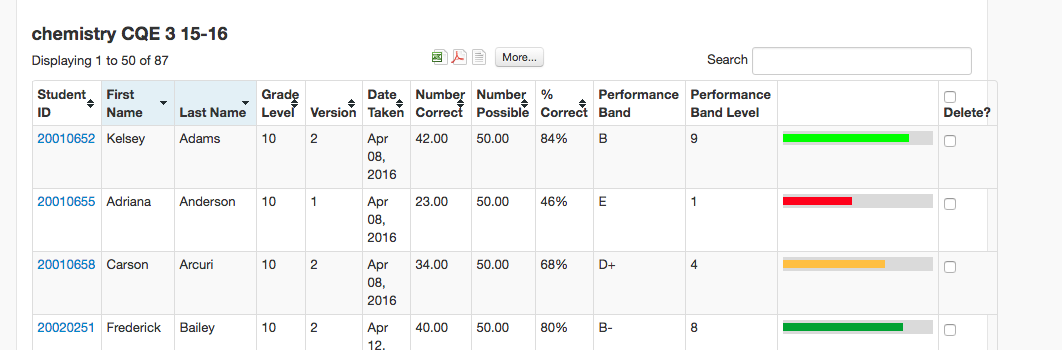 Response Frequency
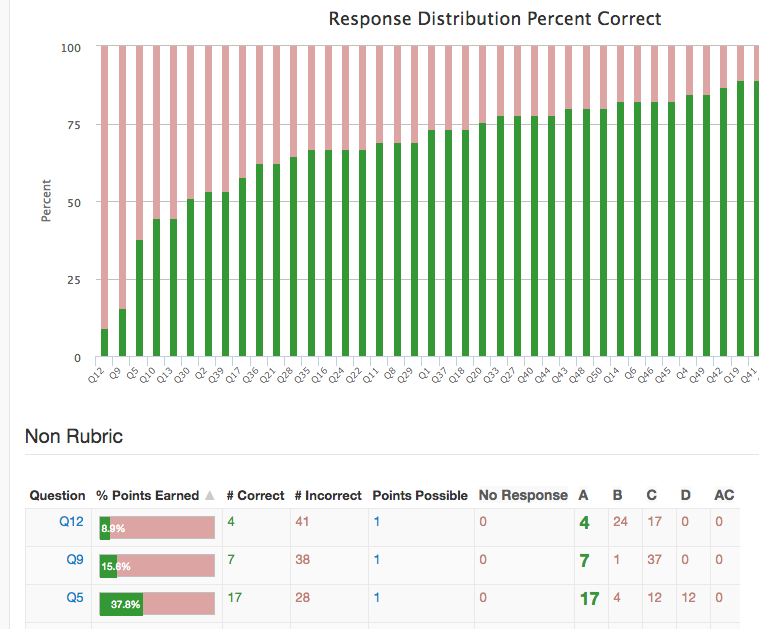 Custom Reports
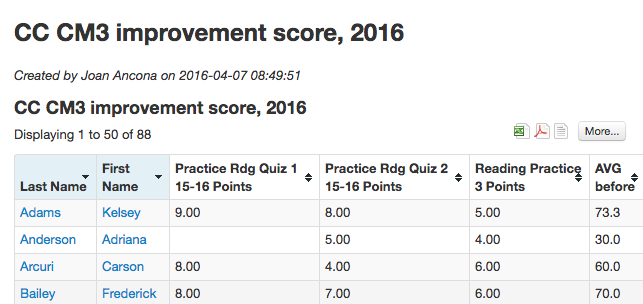 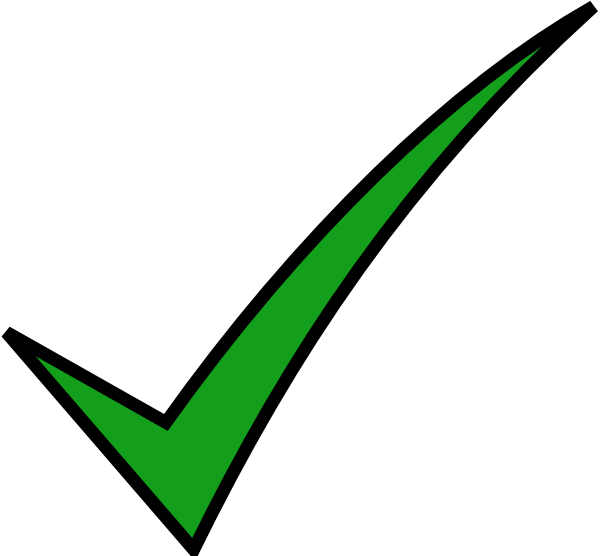 We did that!
Teachers were trained in . . .
Setting up tests
Scanning results
Linking standards and question groups
Creating Summary Assessments
Creating a test using the Itembank
Accessing the student portal
Made time for learning a new…
Evaluation tool
Closely examined…
New SAT test
Took time for…
Safe Schools Training
What’s next?
Introduction to Backward Design
Move from just “covering curriculum” to “creating curriculum.”
What are the essential  concepts that students need to answer?
Identify desired results
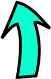 Informal checks? Quizzes/Tests? Performance Tasks?
Determine acceptable evidence
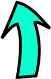 What activities will give students the essential knowledge and skills needed to demonstrate achievement as determined at the beginning of this process?
Plan learning experiences and instruction
[Speaker Notes: Standards provide a framework that helps us identify teaching and learning priorities.
Magna Carta example – Big idea is the rule of law – limiting govt power, rts of individuals; Magna Carta is just one example
Big ideas may be there every year in new ways – how does rule of law change in American history vs. world history

Rather than creating assessments near the conclusion of a unit or relying on the tests provided by the textbook publishers, backward design asks us to look at various types of assessment evidence before we plan our unit activities. Thinking like an assessor more sharply defines our teaching. IT IS NOT TEACHING TO THE TEST. It is teaching to ensure students understand the key concepts.]
Worth  being  familiar with
Important to know and do
Enduring 
Understanding
[Speaker Notes: Given that there is typically more content than can reasonably be covered, determining essential concepts (enduring understandings) will help us make good choices.

Worth being familiar with: what do we want students to read, view, research, encounter?
Important to know: student learning is not complete without mastery of these essentials; this is prereq knowledge/skills so students can successfully perform key assessment tasks. These are often the traditional quiz/test type items.

Enduring: students will retain even after they may have forgotten some details from the middle ring]
Examining Standards First
Standards provide a framework. We decide from that framework what is worthy of understanding.
The essential concepts and main ideas then suggest the kinds of performances vs. just using assessments as tests based on a textbook.
This helps us decide what knowledge and skills we need to teach.
The text becomes just one resource vs. the text as the syllabus
Why Assessments Next?
Assessments: 
provide key targets to focus on when creating or adjusting lesson plans.
tell us what content needs to be covered vs. content that isn’t essential to the key concepts.
help us determine what strategies are most effective in reaching the learning targets.
[Speaker Notes: Continuum of assessments
Informal checks for understanding …Observation/dialogue …quiz/test …Academic prompt …Performance task/project

If Q about CQEs – eventually these Qs should reflect enduring understanding vs. “need to know” from the middle ring]
A Process, not an Event
Emphasis is on student enduring understanding.
Students can learn skills that continue from year to year.
Backward design takes time – not done in just one year.